Senhoras e senhores ! Temos o prazer em apresentar …
Uma Campanha de Raça !
Este é o perfil dos outdoors da campanha. Temos 3 bons exemplos
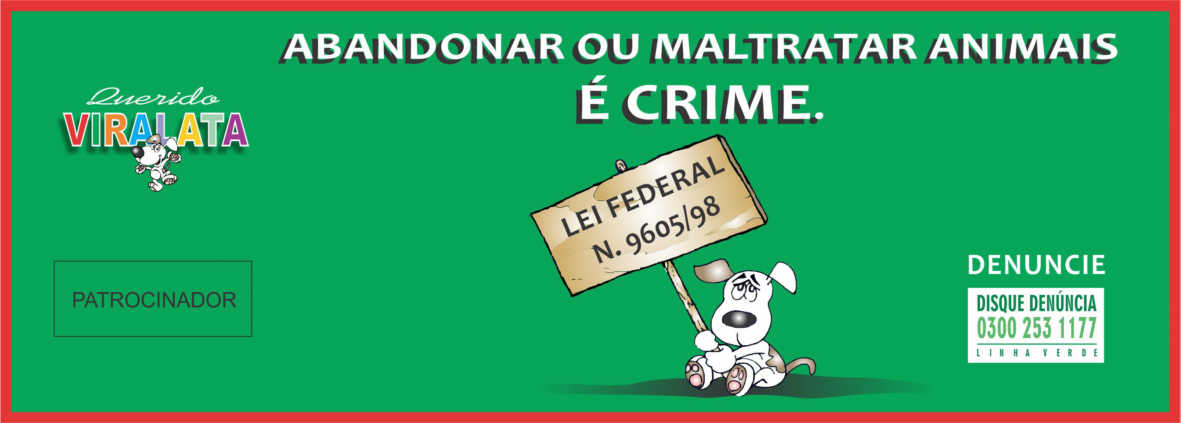 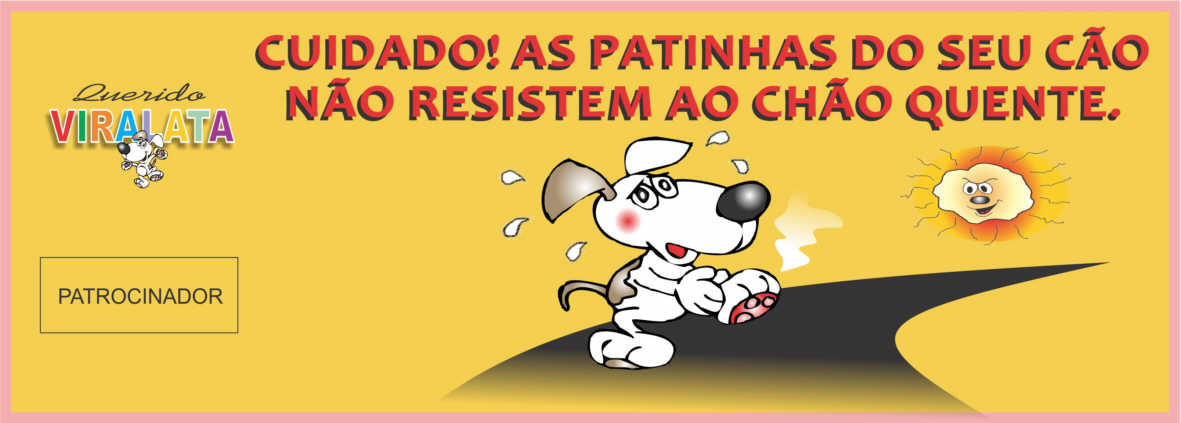 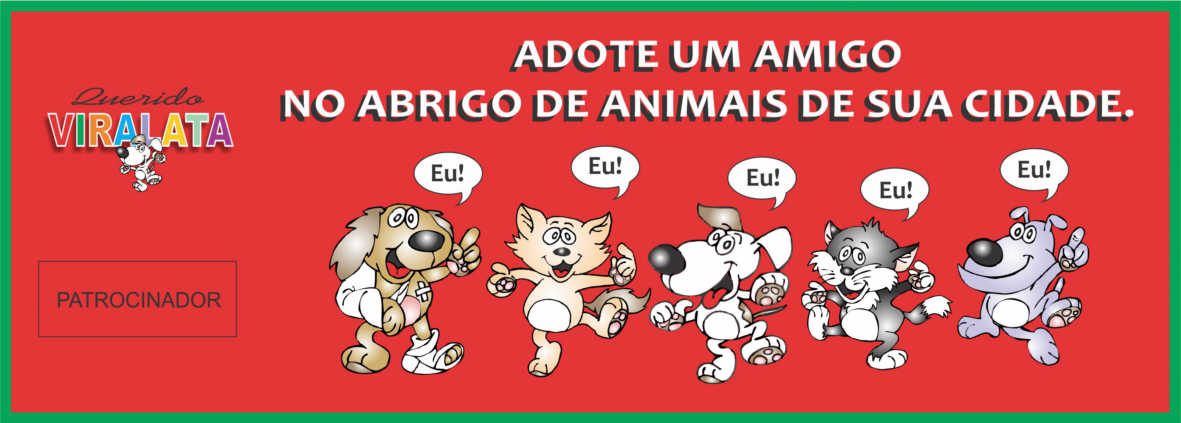 Este é o perfil do Poster
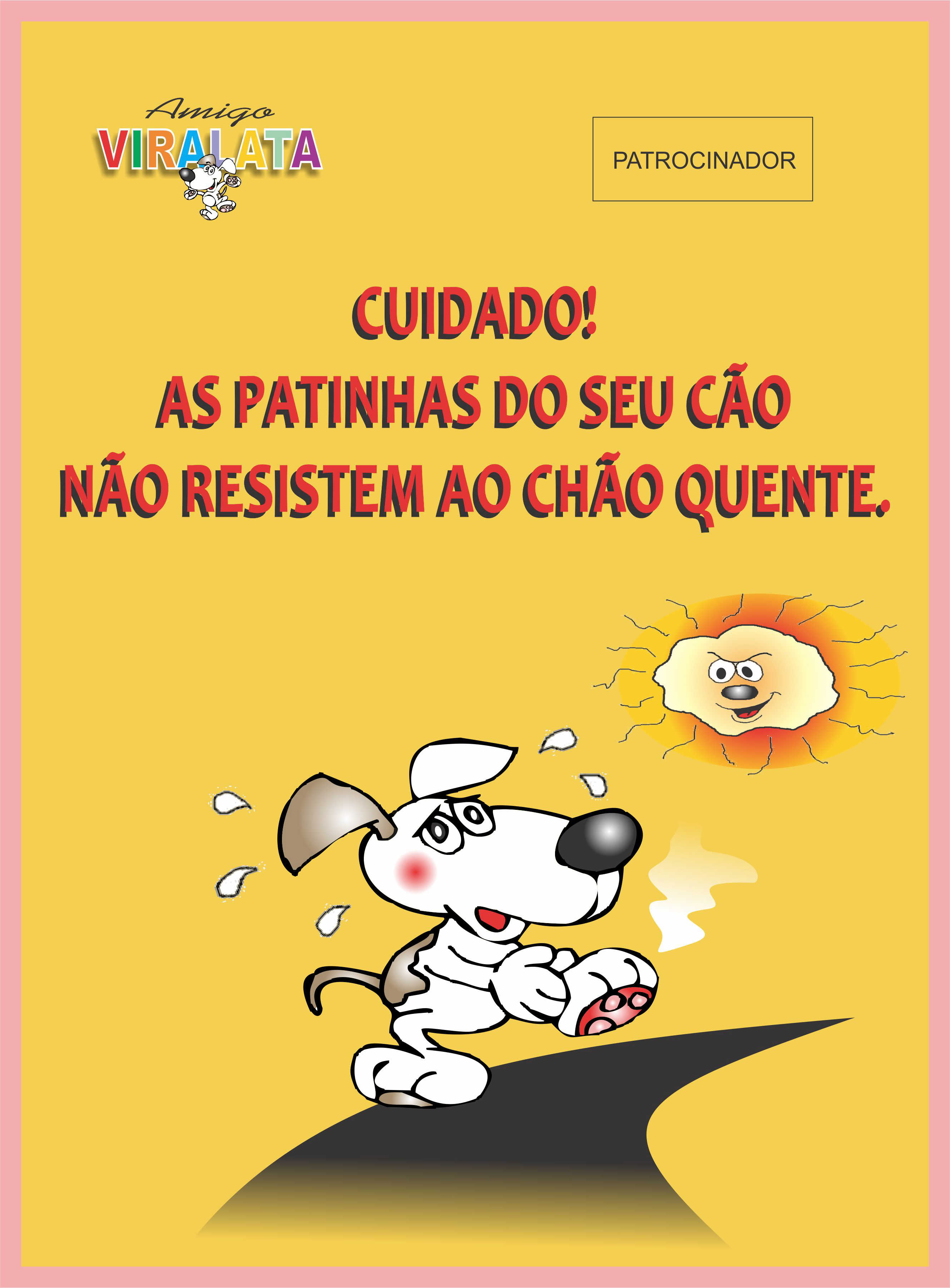 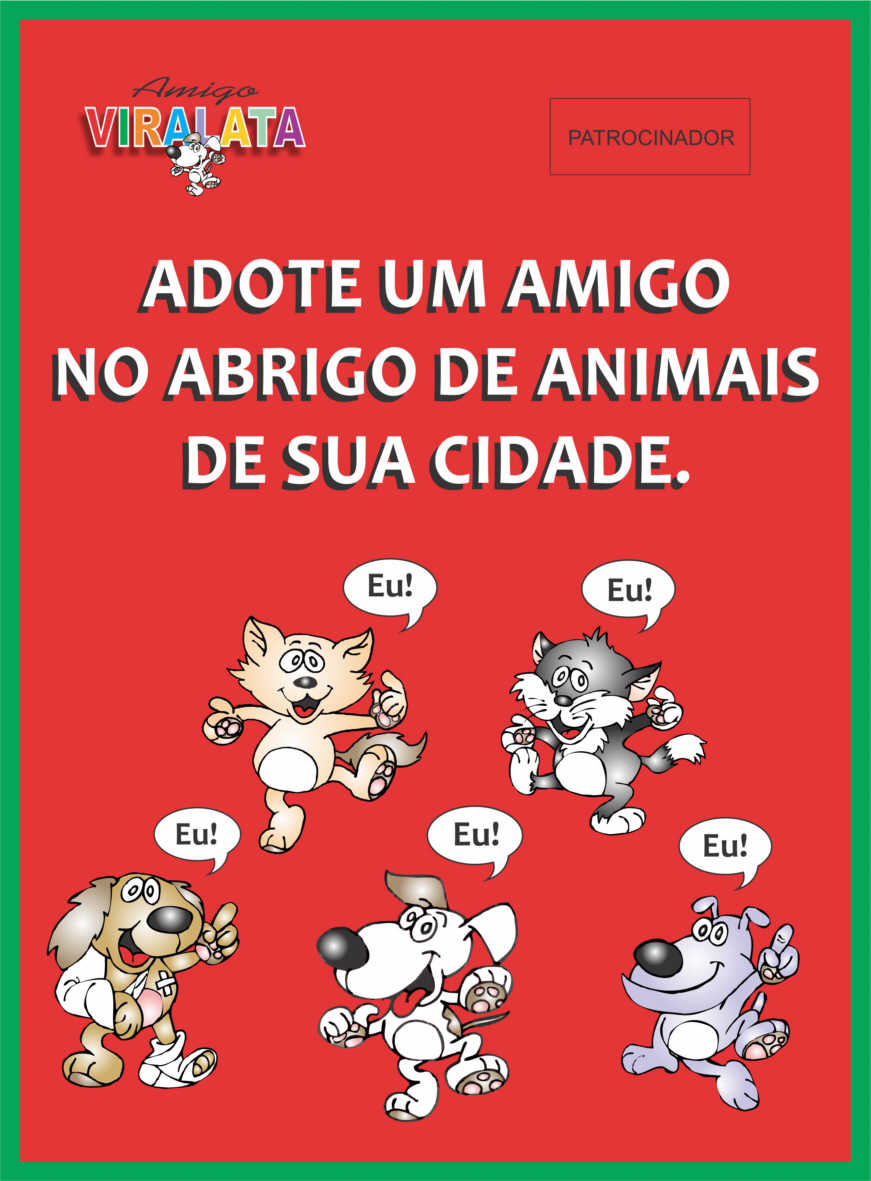 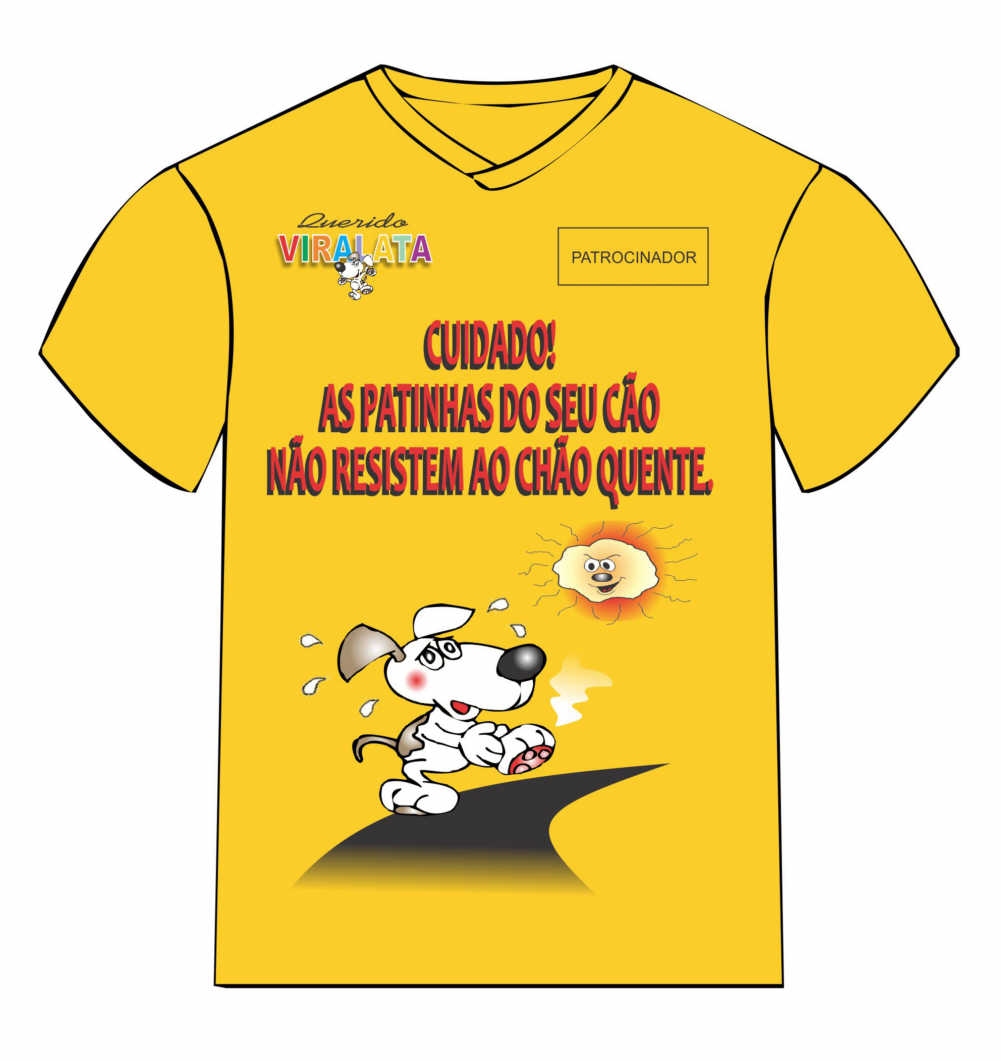 Esta é a nossa sugestão para as camisetas da campanhaimpressão somente na frente
Cartilha sobre posse responsável e cuidados básicos
FRENTE
VERSO
(12 páginas)